Week  4-5
Chapter 3
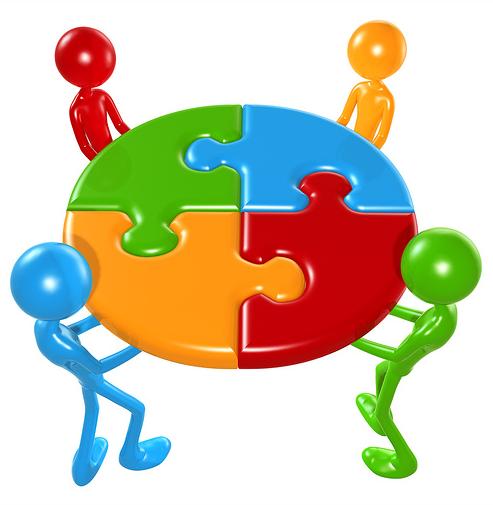 MCA 2102  
การจัดการธุรกิจสื่อสารมวลชน
Mass Communication Business Management
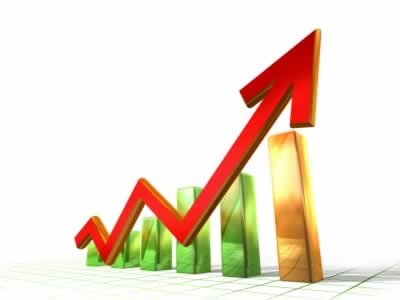 อ. อิสรี ไพเราะ (อ.ต๊ะ)
isaritiaw@gmail.com
MB. 0863583508
อธิบายสิ่งที่ได้เรียนรู้และยกตัวอย่างประกอบใน
บทที่ 1 และบทที่ 2 
บทละ 5 คะแนน
ความสำคัญและพัฒนาการของธุรกิจภาพยนตร์
ยุคบุกเบิก (ค.ศ.1815–1907)
การทดลองของเอดิสันและคณะ  เอดิสันและดิคสันได้มาทำงานทดลองเกี่ยวกับภาพยนตร์ในราวปีค.ศ. 1888  จนสามารถประดิษฐ์กล้องถ่ายภาพยนตร์เครื่องแรกของโลกได้สำเร็จในปีค.ศ.1889  เรียกชื่อว่าKinetograph  นอกจากนี้ยังได้ประดิษฐ์เครื่องฉายภาพยนตร์ที่เรียกว่า  Kinetoscope ขึ้นด้วย  แต่เป็นเครื่องฉายในลักษณะ“ถ้ำมอง” (Peep-Show) ที่ดูได้คราวละหนึ่งคน
ภาพที่ 3.1 เครื่องฉายภาพยนตร์ Kinetoscope
ที่มา: https://elorich13.files.wordpress.com/2015/09/20-4-255514-56-03.png
นักประดิษฐ์อีก 2 ท่านที่นับว่ามีบทบาทสำคัญมากต่อวงการภาพยนตร์ก็คือพี่น้องลูมิแอร์  Augusteและ Louise Lumiere
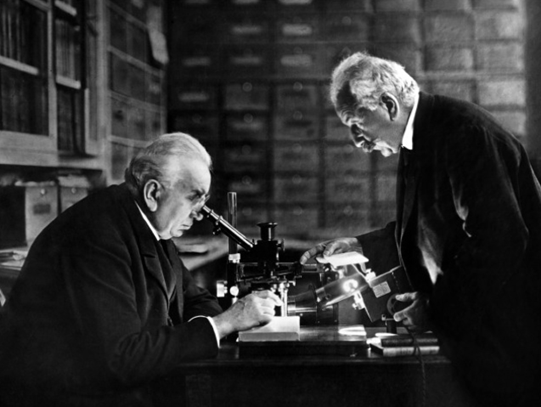 2. ยุคหนังเงียบ (ค.ศ. 1908 – 1928)
ยุคหนังเงียบเป็นยุคที่ประเทศสหรัฐอเมริกาได้พัฒนาศิลปะการสร้างภาพยนตร์ขึ้นอย่างมาก  พอดีกับที่สงครามโลกครั้งแรกได้เกิดขึ้นในยุคนี้ด้วย เป็นผลให้พัฒนาการทางภาพยนตร์ของประเทศต่างๆ ในยุโรปที่เข้าสงครามต้องสะดุดชะงัก  สมัยของกริฟฟิธการค้นพบศิลปะภาพยนตร์อย่างแท้จริงเริ่มต้นด้วย งานของกริฟฟิธ โดยได้ค้นพบพื้นฐานที่สำคัญสองประการ คือ ผลของการจัดองค์ประกอบภาพและการตัดต่อ เขาได้ค้นพบว่า การจัดองค์ประกอบของภาพในแต่ละเฟรมโดยคำนึงถึงขนาดของภาพตามบทบาทของผู้แสดงจะมีผลต่ออารมณ์ความรู้สึกของผู้ดูมากว่าการบันทึกภาพในลักษณะเดียวกับการแสดงละครบนเวทีเกี่ยวกับจังหวะของการตัดต่อภาพแต่ละช็อตให้ต่อเนื่องกัน กริฟฟิธพบว่า การตัดภาพอย่างเฉื่อยชาจะให้ความรู้สึกเงียบ สงบ และเรียบเรื่อย
ภาพที่ 3.4 ภาพยนตร์สารคดี เรื่อง “Nanook of the North” ปี 1992
ที่มา: https://elorich13.files.wordpress.com/2015/09/e0b894e0b8b2e0b8a7
e0b899e0b98ce0b982e0b8abe0b8a5e0b8941.jpg
ซึ่งได้ทดลองออกแบบกล้องถ่ายภาพยนตร์ขึ้นโดยให้ชื่อประดิษฐกรรมนี้ว่าCinematography  ซึ่งมีข้อดีกว่ากล้องของเอดิสัน คือเป็นทั้งเครื่องถ่ายและเครื่องฉายได้ในตัวเดียว  และมีน้ำหนักเบากว่าจึงสามารถนำออกไปถ่ายทำหนังนอกสถานที่ไดภาพยนตร์เรื่องแรกที่พี่น้องลูมิแอร์ถ่ายทำขึ้นก็คือ LaSortiedesouvriersdeI’usineLumiere (คนงานออกจากโรงงานลูมิแอร์) โดยเนื้อเรื่องแสดงให้เห็นภาพชีวิตประจำวันของคนงานที่ออกจากโรงงาน  การจัดฉายภาพยนตร์ของลูมิแอร์ให้สาธารณชนชมเป็นครั้งแรกที่ห้องใต้ถุนของร้าน Grand Café ในกรุงปารีสเมื่อวันที่ 28 ธันวาคม 1895 (และถือว่าวันนี้เป็นวันเริ่มต้นของภาพยนตร์ในเชิงธุรกิจ) ซึ่งก็ก่อให้เกิดความโกลาหลขึ้นพอสมควร  เนื่องจากเมื่อหนังฉายภาพรถไฟที่พุ่งตรงเข้ามาหาคนดูทำให้คนดูหลายคนที่ไม่คุ้นเคยกับเทคโนโลยีใหม่นี้ตกใจและวิ่งหนีเพราะคิดว่าเป็นเรื่องจริง
ยุคหนังเสียง (ค.ศ. 1928-1945)
ความคิดที่จะบันทึกเสียงลงในภาพยนตร์นั้น เกิดขึ้นมานานควบคู่กับการคิดสร้างภาพยนตร์นั่นเอง และตลอดยุคหนังเงียบ จนกระทั่งหลังสงครามโลกครั้งที่1ก็ได้มีการค้นคว้าทดลองเพื่อหาวิธีบันทึกเสียงลงในภาพยนตร์อย่างมีประสิทธิภาพและเสียค่าใช้จ่ายไม่สูงมาโดยตลอด  หนังเสียงในยุคแรกเริ่มจึงมีลักษณะของภาพนิ่งๆ ผสมผสานกับเสียงสนทนา ไม่มีการเคลื่อนไหวในภาพยนตร์อีกต่อไป ตัวอย่างเช่น ในเรื่อง “The Jazz Singer” ในซีเควนซ์ที่มีเสียงนั้น กล้องแช่นิ่งจับภาพนิ่งของ อัล จอลสัน ที่กำลังร้องเพลงโดยมีการตัดภาพเพียงน้อยนิด หากจะมีการขยับเคลื่อนไหวบ้างก็เป็นการเคลื่อนไหวของผู้แสดงไม่ใช่ตัวกล้อง
 นอกจากการทดลองเรื่องเสียงแล้ว ในยุคเดียวกันนี้ มีเริ่มมีการทดลองเกี่ยวกับการใช้สีในภาพยนตร์ขึ้นพร้อมๆ กัน โดยในช่วงแรกๆ ผู้สร้างหนังบางคนใช้วิธีจ้างคนงาน 20 กว่าคนมาช่วยกันระบายสีลงในฟิล์มหนังทีละเฟรมด้วยมือ จนมาถึงในยุคนี้ซึ่งมีการผลิตฟิล์มที่สามารถบันทึกภาพยนตร์สีเหมือนจริงได้ในที่สุด
ภาพที่ 3.5 ภาพยนตร์สารคดี เรื่อง ในเรื่อง “The Jazz Singer”
ที่มา: https://elorich13.files.wordpress.com/2015/09/the-jazz-singer-jolson-poster.jpg
ภาพยนตร์ในปัจจุบัน (ค.ศ. 1965-ปัจจุบัน)
ในระยะ 2 ทศวรรษหลังสงครามโลกครั้งที่ 2 นั้น ปรากฏว่าอุตสาหกรรมภาพยนตร์มีแนวโน้มไปในเรื่องของชาตินิยมเป็นสำคัญ  ทว่าหลังจาก ค.ศ. 1965 เป็นต้นมาก็ได้เปลี่ยนแนวไปเป็นสากลนิยมมากขึ้น ทั้งนี้ ไม่เพียงแต่จะเนื่องด้วยการจัดจำหน่ายที่เผยแพร่ไปทั่วโลกเท่านั้น หากแต่ในด้านการผลิตก็มีลักษณะเป็นสากลมากขึ้น ตัวอย่างเช่น ผู้กำกับอิตาเลียนอาจใช้ตัวแสดงที่เป็นอังกฤษ อิตาเลียน และเยอรมัน ร่วมแสดงในภาพยนตร์ที่เป็นเรื่องของชาวเยอรมันก็เป็นได้ สิ่งเหล่านี้เป็นการทำลายกำแพงแห่งเชื้อชาติและวัฒนธรรมที่เคยเป็นเครื่องกีดขวางอยู่แต่เดิมในทศวรรษ 1980 และ1990 กลุ่มผู้ชมภาพยนตร์มีอายุต่ำลงเรื่อยๆ ผู้กำกับรุ่นใหม่ที่ประสบความสำเร็จมหาศาลก็เป็นคนหนุ่มรุ่นใหม่เช่นกัน ลักษณะของหนังส่วนใหญ่ในสองทศวรรษนี้มีพัฒนาขึ้นอย่างมากในด้านการเล่นเทคนิคพิเศษต่างๆ ในหนังทั้งหนังประเภทนิยายวิทยาศาสตร์และแฟนตาซี หรือแม้จะเป็นหนังชีวิตหนังผจญภัยลักษณะที่สมจริงมีเหตุผลถูกลดลงเป็นด้านรองโดยมุ่งให้ความสนุกสนานตื่นเต้นตามจินตนาการของผู้สร้างที่สอดรับกับความต้องการของผู้ชมส่วนใหญ่ (Elorich. 2015)
สำหรับธุรกิจภาพยนตร์ในประเทศไทยเริ่มต้นขึ้น ในปี พ.ศ. 2439 เมื่อพระบาทสมเด็จพระจุลจอมเกล้าเจ้าอยู่ หัว รัชกาลที่ 5 เสด็จเยือนสิงคโปร์และชวาได้ทอดพระเนตร ประดิษฐกรรมภาพยนตร์ของ โทมัส อัลวา เอดิสัน (Thomas a. Edison) ที่เรียกว่า “คิเนโตสโคป” (kinetoscope) เหตุการณ์นี้ได้ ถูกบันทึกไว้ในประวัติศาสตร์ชาติไทย เมื่อวันที่ 3 สิงหาคม พ.ศ. 2439 โดยพระบาทสมเด็จพระเจ้าอยู่หัว ทรงมีพระราชนิพนธ์ถึง ประดิษฐกรรมแปลกใหม่นี้ว่า “อะไรก็จำชื่อไม่ได้ คือรูปถ่ายติด ๆ กันไปเป็นม้วนยาว ๆ เอาเข้าในเครื่องไฟฟ้าหมุนไป และเห็น เหมือนรูปนั้นกระดิกได้ ด้วยสามารถแห่งความเปลี่ยนเร็วของรูป
10มิถุนายนพ.ศ.2440ณโรงละครหม่อมเจ้าอลังการกรุงเทพชาวสยามเรียกมหรสพนี้ว่าหนังฝรั่งเป็นมหรสพฉายแสงเล่นเงาบนจอผ้าขาวทำนองเดียวกับหนังใหญ่หนังตะลุงมหรสพดั้งเดิม และได้ตั้งโรงฉายหนังฝรั่งเป็นโรงถาวรรายแรกของสยามเปิดฉายหนังประจำบริเวณหลังวัดตึกถนนเจริญกรุงชาวสยามจึงได้ดูหนังฝรั่งกันทุกคืนจึงค่อยๆเปลี่ยนมาเรียกมหรสพชนิดนี้ว่าหนังญี่ปุ่นแทนคำว่าหนังฝรั่ง
พ.ศ.2465ในสมัยรัชกาลที่6ได้มีกลุ่มนักสร้างภาพยนตร์ชาวอเมริกันจากบริษัทยูนิเวอร์ซัลได้มาถ่ายภาพยนตร์ในประเทศไทยเรื่องนางสาวสุวรรณโดยได้รับความช่วยเหลือจากกรมมหรสพหลวงและกรมรถไฟหลวงโดยใช้นักแสดงไทยทั้งหมดซึ่งนับว่าเป็นภาพยนตร์เรื่องแรกของเมืองไทยโดยมีนายเฮนรี่แมคเรย์กำกับการแสดงนายเดลคลองสันถ่ายภาพนำแสดงโดยขุนรามภรตศาสตร์นางสาวเสงี่ยมนาวีเสถียรและหลวงภรตกรรมโกศลซึ่งถือได้ว่าทั้งสามได้เล่นเป็นพระเอกนางเอกและผู้ร้ายคนแรกของเมืองไทย  ภาพยนตร์เรื่องนางสาวสุวรรณออกฉายในกรุงสยามเป็นครั้งแรกเมื่อวันที่22มิถุนายนพ.ศ.2466ท่ามกลางความตื่นเต้นของประชาชน
ในช่วงต้นทศวรรษวัยรุ่นเป็นกลุ่มเป้าหมายใหม่ของคนทำหนังไทยตั้งแต่ราวปีพ.ศ.2531-2532หลังความสำเร็จของซึมน้อยหน่อยกะล่อนมากหน่อย,ปลื้ม,ฉลุยและบุญชูผู้น่ารัก(พ.ศ.2531)เรื่องหลังเป็นงานที่ประสบความสำเร็จอย่างสูงของบัณฑิตฤทธิ์ถกลผู้กำกับรุ่นเดียวกับยุทธนามุกดาสนิทซึ่งหลังจากหนังเรื่องนี้บัณฑิตก็กลายเป็นคนทำหนังร่วมสมัยที่มีหนังทำเงินและหนังคุณภาพมากที่สุดระหว่างปี2531-2538บัณฑิตทำหนังชุดบุญชูถึง6เรื่องในปีพ.ศ.2534ไทเอนเตอร์เทนเมนท์ประสบความสำเร็จกับภาพยนตร์เรื่องกลิ้งไว้ก่อนพ่อสอนไว้
นอกจากหนังประเภทวัยรุ่นแล้วหนังผีและหนังบู๊รวมทั้งหนังโป๊(เป็นแนวพิเศษที่แยกออกมาจากหนังชีวิตนิยมสร้างกันในช่วงปีพ.ศ.2532-2535โดยมีตลาดวิดีโอเป็นเป้าหมายหลัก)ส่วนใหญ่เป็นหนังเกรดบีหรือหนังลงทุนต่ำของผู้สร้างรายเล็กๆหนังที่โดดเด่นในบรรดาหนังเกรดบีคือหนังผีในชุดบ้านผีปอบซึ่งสร้างติดต่อกันมากว่า10ภาคในระหว่างปีพ.ศ.2532-2537เหตุเพราะเป็นหนังลงทุนต่ำที่ทำกำไรดีโดยเฉพาะในตลาดต่างจังหวัด
ในช่วงปลายทศวรรษคนทำหนังไทยได้ปรับปรุงคุณภาพของงานสร้างจนกระทั่งหนังไทยชั้นดีมีรูปลักษณ์ไม่ห่างจากหนังระดับมาตรฐานของฮ่องกงหรือฮอลลีวูดแต่จำนวนการสร้างหนังก็ลดลงจากที่เคยออกฉายมากกว่า100เรื่องในปีพ.ศ.2533ลดลงเหลือเพียงราว30เรื่องในปีพ.ศ.2539ทางด้านรายได้จากเพดานรายได้จากระดับ20-30ล้านบาท(ต่อเรื่อง)ในระหว่างปี2531-2534สู่ระดับ50-70ล้านบาทในระหว่างปี2537-2540แต่ยังห่างจากความสำเร็จของหนังฮอลลีวูดที่พุ่งผ่าน100ล้านบาทเป็นครั้งแรกในปีพ.ศ.2539
การเปลี่ยนแปลงของวงการภาพยนตร์ไทยนั้นมีผลจากการเติบโตของตลาดวิดีโอและการพัฒนาอย่างต่อเนื่องของหนังฮอลลีวูดและการปรับเปลี่ยนรูปแบบโรงหนังในกรุงเทพฯสู่ระบบมัลติเพล็กซ์ซึ่งเริ่มต้นในปีพ.ศ.2537โรงหนังขนาดย่อยในห้างที่มีระบบเสียงและระบบการฉายทันสมัยเหล่านี้นอกจากจะถูกสร้างให้สอดคล้องกับวิถีชีวิตแบบใหม่ของคนเมืองแล้วยังมุ่งรองรับหนังฮอลลีวูดเป็นหลักทำให้หนังไทยถูกลดจำนวนลงไปเรื่อยๆ (สุทธากร สันติธวัช. 2550)
เมื่อเริ่มต้นทศวรรษใหม่ในปีพ.ศ.2540ก็มีปรากฏการณ์ที่สร้างความตื่นตัวให้แก่วงการหนังไทยอีกครั้งนั่นคือความสำเร็จชนิดทำลายสถิติหนังไทยทุกเรื่องด้วยรายได้มากกว่า70ล้านบาทจากหนังของไทเอ็นเตอร์เทนเมนท์เรื่อง2499อันธพาลครองเมือง
ตั้งแต่ปีพ.ศ.2540-2548ทางด้านการทำรายได้มีการสร้างสถิติอย่างต่อเนื่องภาพยนตร์ที่ทำรายได้สูงสุดตลอดกาล20อันดับแรกล้วนอยู่ในช่วงปี2540–2548มีภาพยนตร์ไทย9เรื่องสามารถทำรายได้มากกว่า100ล้านบาทโดยภาพยนตร์เรื่องสุริโยไท(2544)รายได้ภายในประเทศกว่า700ล้านบาท (พันทิวา อ่วมเจิม, 2544) เป็นภาพยนตร์ที่ทำรายได้สูงสุดนางนากที่ออกฉายต้นปี2542กวาดรายได้ไปถึง150ล้านบาทบางระจันของธนิตย์จิตต์นุกูลกวาดรายได้150.4ล้านมือปืน/โลก/พระ/จันของผู้กำกับฯยุทธเลิศสิปปภาค120ล้านและสตรีเหล็กของยงยุทธทองกองทุน99ล้านในปี2544ถือเป็นปีทองที่น่าจดจำของวงการภาพยนตร์ไทย(วิเคราะห์สถานการณ์ภาพยนตร์ไทยจากอดีตจนถึงปัจจุบัน, 2546)
ธุรกิจภาพยนตร์ไทยกำลังเข้าไปสู่ยุคการแข่งขันที่รุนแรงอย่างที่ไม่เคยเกิดขึ้นมาก่อนนั่นเป็นเพราะกระแสโลกที่เป็นตัวกำหนดรสนิยมของการดูภาพยนตร์ของคนไทยเริ่มเปลี่ยนไปพร้อมๆกับการเข้ามาของกลุ่มผู้กำกับฯคลื่นลูกใหม่ที่มีศิลปะในการจัดการทางด้านธุรกิจการใช้สื่อโฆษณาทุกรูปแบบกระตุ้นผู้บริโภค
ธุรกิจภาพยนตร์ได้ผ่านการต่อสู้และต่อรองกับวัฒนธรรมการชมของผู้คนในแต่ละยุคสมัยจนมาถึงยุคการปฏิวัติดิจิทัล(DigitalRevolution)ที่มีการแปลงข้อมูลจากสื่อแบบดั้งเดิม(TraditionalMedia)ให้กลายเป็นภาษาตัวเลขภาพยนตร์เองก็ได้เปลี่ยนระบบจากฟิล์มมาสู่ไฟล์ปัจจุบันการมาถึงของอินเทอร์เน็ตความเร็วสูงได้ทำให้เกิดแนวความคิดเรื่องBigDataและCloudข้อมูลต่างๆเปรียบเสมือนกลุ่มก้อนเมฆขนาดใหญ่ที่มีจำนวนมากลอยอยู่ในอากาศซึ่งได้มีการนำมาใช้งานในหลายรูปแบบรวมไปถึงการให้บริการVideoStreamingอันนำมาซึ่งการเปลี่ยงแปลงทางวัฒนธรรมการชมภาพยนตร์อีกครั้งหนึ่งในรูปแบบดิจิทัล
ความรู้ทั่วไป เกี่ยวกับภาพยนตร์
24
Heroพระเอก
Actionบทบาท
Conflictขัดแย้ง
Climaxจุดยอด
Needปรารถนา
act–1setup เปิดตัว
act–2setup เผชิญหน้า
act–3resolution คลี่คลาย
งานสำเร็จ + คุณภาพ + ใช้ทุนน้อย = สำคัญที่บท (script)
โครงสร้างการเขียน
What’s happen ?Model of The Premise
Resolutionคลี่คลาย
30 page	60 page	30 page	 1:	 2:	 1:
25
Heroพระเอก
Actionบทบาท
Conflictขัดแย้ง
Climaxจุดยอด
Needปรารถนา
จุดหักเห 1
จุดหักเห 2
act–1setup เปิดตัว
act–2setup เผชิญหน้า
act–3resolution คลี่คลาย
งานสำเร็จ + คุณภาพ + ใช้ทุนน้อย = สำคัญที่บท (script)
โครงสร้างการเขียน
What’s happen ?   Model of The Premise
Resolutionคลี่คลาย
30 page	60 page	30 page	 1:	 2:	 1:
26
Genre-แบ่งตาม เชื้อชาติ  -แบ่งตาม กลุ่มผู้สร้าง  -แบ่งตาม Holly Wood
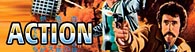 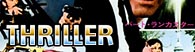 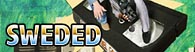 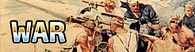 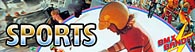 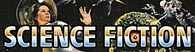 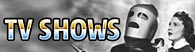 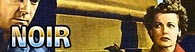 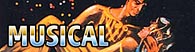 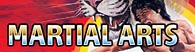 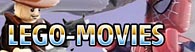 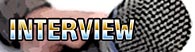 27
Genre-แบ่งตาม เชื้อชาติ  -แบ่งตาม กลุ่มผู้สร้าง  -แบ่งตาม Holly Wood
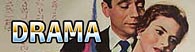 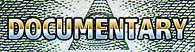 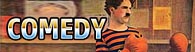 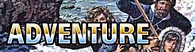 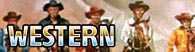 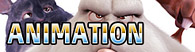 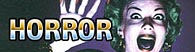 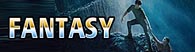 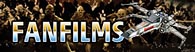 28
GENRE ประเภทภาพยนตร์
หนังโหด
หนังฮา
หนังบ้าตัณหา
หนังกีฬาฆ่าสามัคคี
หนังผี
หนังพนัน
หนังพาฝันฟุ้งเฟ้อ
หนังเพ้อเจ้อไร้สาระ
หนังสัจจะชีวิต
29
วิเคราะห์กลยุทธ์การตลาดภาพยนตร์ จริงหรือไม่?
การผลิต 	ขึ้นอยู่กับความต้องการของผู้บริโภค 	ไม่ได้ขึ้นอยู่กับผู้ผลิต
การกำหนดราคา 	ขึ้นอยู่กับความต้องการของตลาด 	ไม่ได้ขึ้นอยู่กับทุน
การจัดจำหน่าย 	ให้ความสำคัญใน ความสะดวกของผู้บริโภคในการรับสาร 	มากกว่าการคิดถึงการเช่าเวลา ค้าร่วม สนับสนุน 	ขายโฆษณา หรือ ประมูล
การส่งเสริมตลาด การสร้างความน่าเชื่อถือให้องค์กร และ แบรนด์	มากกว่า การสร้างความต้องการ ให้แก่ผู้บริโภคเฉพาะกาล
30
30
ประเภทของธุรกิจภาพยนตร์
 
ในปี 2554 รัฐบาลมีนโยบายพัฒนาธุรกิจบริการที่มีศักยภาพเพื่อสร้างโอกาสสร้างโอกาสการขยายฐานการผลิตและการตลาดในระดับภูมิภาคธุรกิจภาพยนตร์เป็นอีกอุตสาหกรรมหนึ่งที่ได้รับการส่งเสริมโดยการเสริมสร้างบรรยากาศการลงทุนและการส่งเสริมด้านการตลาด(สำนักส่งเสริมธุรกิจบริการ  กลุ่มงานส่งเสริมธุรกิจบริการ 2555)
กรมส่งเสริมการค้าระหว่างประเทศได้ดำเนินการส่งเสริมอุตสาหกรรมFilm&Content                  ของไทยครอบคลุมธุรกิจสาขาต่างๆอาทิMovie,TV/Broadcast, Games&Animation,Advertising,Music,
MobilePhoneContent,Book&Publicationและธุรกิจบริการที่เกี่ยวเนื่องเช่นPre-PostProductionและLocationโดยการสร้างความร่วมมือกับองค์กรและจัดกิจกรรมส่งเสริมให้เกิดการค้า/การลงทุนกับต่างประเทศผ่านเครือข่ายสำนักงานของกรมฯกว่า60สาขาทั่วโลกโดยมีเป้าหมายที่จะเพิ่มมูลค่าการส่งออกของอุตสาหกรรมFilm&Contentของไทยให้มีการขยายตัวของรายได้ในอุตสาหกรรมไม่ต่ำกว่าร้อยละ25ของรายได้รวมของอุตสาหกรรมในปีที่ผ่านมาซึ่งจะส่งผลให้ประเทศไทยเป็นEntertainment&ContentHubofAsia(สำนักส่งเสริมธุรกิจบริการ  กลุ่มงานส่งเสริมธุรกิจบริการ 2555)
โครงสร้างและบุคลากรในธุรกิจภาพยนตร์
 โครงสร้างธุรกิจภาพยนตร์ หมายถึง สภาพความสัมพันธ์ของบริษัทเอกชนรายต่าง ๆ ที่ดำเนินธุรกิจในอุตสาหรรมภาพยนตร์  ซึ่งในการผลิตภาพยนตร์จำเป็นต้องอาศัยองค์ประกอบด้านต่าง ๆ หลายอย่าง  รวมทั้งผู้ที่มีความรู้ความสามารถ และมีประสบการณ์ในการทำงานทางด้านภาพยนตร์เป็นปัจจัยสำคัญที่ส่งเสริมให้การผลิตภาพยนตร์เป็นไปอย่างมีประสิทธิภาพ  ซึ่งจะส่งผลให้ภาพยนตร์นั้นประสบความสำเร็จทั้งทางด้านคุณภาพและรายได้
พิทักษ์ ปานเปรม (2550)  ได้สรุปองค์ประกอบในการผลิตภาพยนตร์ดังต่อไปนี้
1. ผู้อำนวยการสร้าง (Executive Producer) เป็นองค์ประกอบสำคัญและเป็นทรัพยากรพื้นฐานของการผลิต  โดยเฉพาะการสร้างภาพยนตร์ที่มีผู้อำนวยการสร้างภาพยนตร์เป็นผู้จัดหาเงินทุน  ดังนั้นชื่อเสียงของผู้อำนวยการสร้างหรือแหล่งเงินทุนของภาพยนตร์มีผลต่อความสำเร็จของภาพยนตร์เพราะทำให้ผู้เกี่ยวข้องในการผลิตภาพยนตร์มีความมั่นใจว่าภาพยนตร์ที่สร้างขึ้นจะไม่มีปัญหาด้านเงินทุนและการผลิตนอกจากนี้ผู้อำนวยการสร้างภาพยนตร์ยังเปรียบเหมือนสัญลักษณ์แห่งความน่าเชื่อถือ (Credibility) ที่ผู้เกี่ยวข้องให้ความไว้วางใจต่อภาพยนตร์เรื่องนั้นๆ
2. ดาราหรือผู้แสดงนำ (Cast) เป็นสิ่งสำคัญที่วงการภาพยนตร์ยอมรับว่ามีอิทธิพลอย่างสูง และเป็นสิ่งที่ผู้สร้างภาพยนตร์ไทยให้ความสำคัญ  เนื่องจากดาราผู้แสดงนำเป็นที่ชื่นชอบของผู้ชมและผู้ชมมักจะยึดติดอยู่กับดาราผู้แสดงนำด้วยความชื่นชอบในตัวตนของดารามากกว่าเรื่องราวและเนื้อหาของภาพยนตร์  ดังนั้นดาราที่ได้รับความนิยมมักได้รับเลือกให้แสดงในภาพยนตร์อยู่เป็นประจำเพราะดารายอดนิยมนั้นสามารถเป็นหลักประกันในการสร้างให้กับผู้สร้างภาพยนตร์ไทยว่าภาพยนตร์เรื่องนั้นต้องมีผู้ชมเข้าชมภาพยนตร์แน่นอน
3. บทประพันธ์ เป็นเรื่องราวหรือเนื้อหาของภาพยนตร์ไทย  โดยส่วนใหญ่นำมาจากบทประพันธ์นวนิยายของนักเขียนที่มีชื่อเสียงหรือมาจากประสบการณ์ตัวเองของผู้เขียนบทภาพยนตร์
4. ผู้กำกับภาพยนตร์ (Director) เป็นผู้รับผิดชอบหลักในการผลิตภาพยนตร์ตั้งแต่ต้นจนสิ้นสุดกระบวนการผลิต  ผู้กำกับมีความสำคัญมากเพราะเป็นผู้อยู่เบื้องหลังความสำเร็จของผู้สร้างภาพยนตร์
5. เทคนิคการผลิต (Production) ในการสร้างภาพยนตร์แต่ละเรื่องมีความจำเป็นต้องมีเทคนิคในการผลิต  โดยเริ่มตั้งแต่เทคนิคในการถ่ายทำโดยการเทคนิคพิเศษต่าง ๆ  เช่นระบบเสียง  ระบบภาพ  การจัดสถานที่และจัดฉาก  และเสื้อผ้าของนักแสดง
อุรุพงษ์ แพทย์คชา (2557, น. 147) ได้เพิ่มปัจจัยสำคัญในกระบวนการผลิตภาพยนตร์ ดังนี้
6. โรงภาพยนตร์  ภาพยนตร์ที่ถูกผลิตขึ้นเมื่อนำเข้าฉายในทำเลที่เหมาะสม โดยได้รับการบรรจุในโปรแกรมที่เป็นระบบของเครือโรงภาพยนตร์ที่มีคุณภาพ ตั้งอยู่ใจกลางเมือง มีผู้นิยมเข้าชมภาพยนตร์ ณ ที่นั้นเป็นจำนวนมากย่อมทำให้ภาพยนตร์ที่ดีเรื่องนั้นมีโอกาสได้รับรายได้เพิ่มขึ้น
7. การโฆษณาภาพยนตร์ เป็นสิ่งจำเป็นเพราะสามารถดึงดูดและสร้างความสนใจแก่ผู้ชมผ่านสื่อต่าง ๆ การโฆษณานี้ต้องมีการวางแผนอย่างรัดกุม โดยต้องวิเคราะห์หาจุดขายที่ทำให้คนสนใจเข้าชมภาพยนตร์  เพราะหากวางแผนผิดพลาดแล้วโอกาสในการแก้ไขจะทำได้ยาก
8. การประชาสัมพันธ์ภาพยนตร์  เป็นการบอกข่าวสารเกี่ยวกับภาพยนตร์ควบคู่ไปกับการสร้างภาพยนตร์ เพื่อให้ภาพยนตร์เรื่องนั้น ๆ มีข่าวคราวให้ผู้ชมรับรู้เป็นระยะๆ ซึ่งช่วยสร้างความสนใจและเร้าใจให้ผู้ชมเกิดความต้องการชมภาพยนตร์เรื่องดังกล่าว
ภาคความรู้ การผลิตภาพยนตร์และวิดีทัศน์
5.	บุคลากรการผลิตภาพยนตร์ 
	–ส่วนบริหาร (studio management)
	–แผนกตัดต่อ
	–แผนกศิลป์
	–แผนกถ่ายทำ
	–แผนกเสียง
	–แผนกเสื้อผ้า หน้า ผม (wardrobe)
	–สร้างฉาก อุปกรณ์ (prop)
	–ตกแต่ง ประกอบ ฉาก อุปกรณ์ (set–prop)
	–โยธา ยก ย้าย ขุด เจาะ รื้อถอน
	–ไฟถ่ายทำ
	–พาหนะและสวัสดิการ
	–จัดการกองถ่ายและสวัสดิภาพความปลอดภัย
39
ผจก.กองถ่าย
ควบคุมความต่อเนื่อง
ฉากเสื้อผ้าหน้า–ผม
กล้องไฟไมค์
ผู้ช่วยผู้กำกับ
ดารานำดาราประกอบ
ตัดต่อ ลำดับภาพ
ผู้อำนวยการสร้าง
ผู้กำกับการแสดง
40
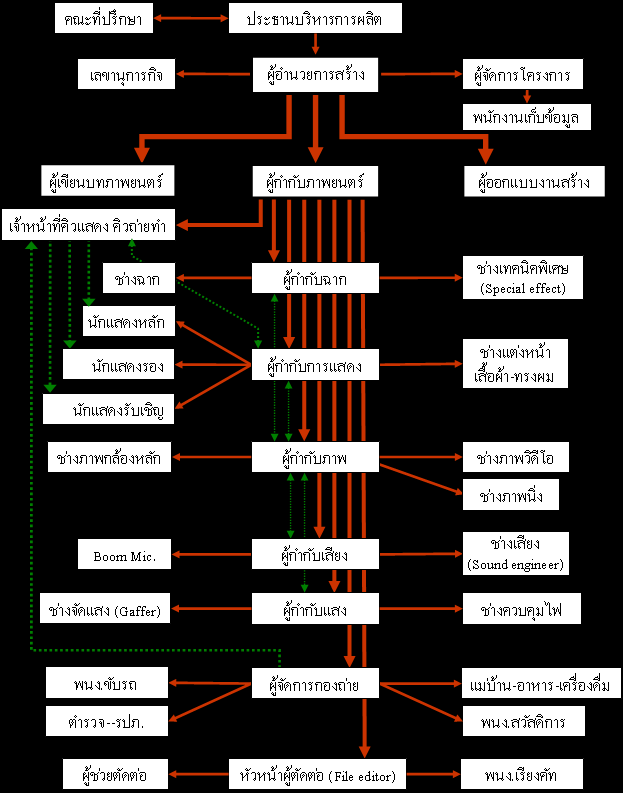 41
การดำเนินงาน/ลักษณะการประกอบธุรกิจภาพยนตร์
	
	ปัจจุบันการดำเนินธุรกิจภาพยนตร์ตลอดจนสื่อทางด้านดิจิทัลต่าง ๆ มีมูลค่าทางเศรษฐกิจที่สำคัญและมีบทบาทในการผลักดันการเติบโตทางเศรษฐกิจทั้งของไทยและของโลก  ภาพยนตร์ไทยก็มีชื่อเสียงในตลาดสากลมากขึ้น เช่น ต้มยำกุ้ง (ติดอันดับภาพยนตร์ทําเงินสูงสุดของสหรัฐอเมริกาในสัปดาห์แรกที่เข้าฉาย)
พี่มาก..พระโขนง (ทํารายได้ในไทยกว่า 568 ล้านบาทและติดอันดับหนังทําเงินของอินโดนีเซีย ฮ่องกง สิงคโปร์) หรือแอนิเมชั่นก้านกล้วย ได้ถูกนําไปฉายในหลายประเทศในภูมิภาคเอเชีย  รายงาน Super-Cycle ปี 2010 คาดการณ์ว่า ในอีก 20ปีข้างหน้า อุตสาหกรรมภาพยนตร์จะขยายตัวอย่างรวดเร็ว ตลาดจะเชื่อมโยงในระดับโลกมากยิ่งขึ้น   ตลาดเกิดใหม่จะเติบโตอย่างรวดเร็วและมีบทบาทมากขึ้น รวมทั้งสื่อรูปแบบใหม่จะมีส่วนช่วยให้ตลาดเกิดใหม่ได้เข้าถึงและเป็นที่รู้จักของตลาดระดับโลกมากขึ้น (ตลาดทุนแหล่งเงินทุนของอุตสาหกรรมภาพยนตร์, 2557, น. 1)
ตารางที่ 1 แผนภาพ 1 ห่วงโซ่อุปทาน (Supply chain) ของอุตสาหกรรมภาพยนตร์
ที่มา: สำนักงานคณะกรรมการกำกับหลักทรัพย์และตลาดหลักทรัพย์ (ก.ล.ต.
ภาพยนตร์เป็นรูปแบบหนึ่งของทรัพย์สินทางปัญญา ซึ่งได้รับการยอมรับว่าเป็นงานศิลปะที่สำคัญ  โดยภาพยนตร์มีลักษณะการประกอบธุรกิจดังนี้
	1)  ธุกิจภาพยนตร์ใช้เงินลงทุนค่อนข้างสูง  โดยต้นทุนหลักในการอุตสาหกรรมภาพยนตร์ใช้เงินลงทุนค่อนข้างสูง โดยต้นทุนหลักในการผลิตภาพยนตร์ ได้แก่ ต้นทุนการสร้าง (ภาพยนตร์ไทยอยู่ที่เฉลี่ยประมาณ 20-30 ล้านบาท)  และต้นทุนการทำตลาดหรือโปรโมทภาพยนตร์ (ภาพยนตร์ไทยอยู่ที่ประมาณ 12-15 ล้านบาท)
	2)  การลงทุนในธุรกิจภาพยนตร์มีความเสี่ยงสูงและอาจให้ผลตอบแทนสูง เช่น หนัง Sahara (ปี 2005) ใช้ต้นทุนสร้างและการตลาด USD 282 ล้าน  แต่สร้างรายได้จากการฉายเพียง  USD 122 ล้าน ในขณะที่หนัง Blair Witch Project (ปี 1999)  ใช้ทุนสร้างและการตลาด USD25.06 ล้าน สร้างรายได้จากการฉายมากกว่า USD 240 ล้าน
3)  แหล่งรายได้ของภาพยนตร์ มาจากรายได้จากการเข้าฉายในโรงภาพยนตร์ (เช่น ผู้สร้างภาพยนตร์ไทยมีรายได้ ส่วนแบ่งร้อยละ 50 จากตั๋วภาพยนตร์ในกรุงเทพฯ และมีรายได้การขายสิทธิ์ให้กับสายหนังในต่างจังหวัด) และรายได้ค่าลิขสิทธิ์จากการนำออกแสดงหรือจัดจำหน่ายให้แก่ผู้บริโภค ได้แก่ ค่าลิขสิทธิ์จาก
การฉายภาพยนตร์ทางโทรทัศน์ ค่าลิขสิทธิ์จากผู้ประกอบการHome Video เพื่อนำไปผลิตและจำหน่ายดีวีดี ค่าลิขสิทธิ์จาก Online Video Distributor (เช่น Netflix) เพื่อนำไปจำหน่ายผ่านสื่อออนไลน์หรือสื่อรูปแบบใหม่ให้แก่ผู้บริโภค (เช่น ดาวน์โหลดทางอินเทอร์เน็ตหรือ Application บนมือถือ)
กระบวนการสร้างภาพยนตร์ 	
	1)  ขั้นตอนก่อนการผลิต: วางแผนการผลิต การได้มาซึ่งสิทธิในเรื่องจากหนังสือ (จ่ายค่าลิขสิทธิ์ให้กับเจ้าของลิขสิทธิ์) ขั้นตอนเขียนบทภาพยนตร์ จัดหาทีมงาน นักแสดงและจัดอุปกรณ์ประกอบฉาก
	2)  ขั้นตอนการผลิต: ถ่ายทำภาพยนตร์และบันทึกเสียง จัดทำแอนนิเมชั่น กิจกรรมกองถ่าย เป็นต้น (จ่ายค่าตัวให้กับนักแสดง ผู้กำกับ ค่าสถานที่และอุปกรณ์ ฯลฯ)
	3)  ขั้นตอนหลังการผลิตสื่อ: การตัดต่อ ทำ visual/special effects ทำเพลงและบรรยายประกอบ เป็นต้น
	หลังจากที่สร้างภาพยนตร์แล้ว จะนำผลงานไปจดทะเบียนลิขสิทธิ์และจัดการเพื่อแสวงหาผลประโยชน์จากลิขสิทธิ์    จากนั้นจะมีกระบวนการเผยแพร่ เช่น ทำสำเนาของสื่อบันทึกเพื่อนำไปจัดแสดงหรือจัดจำหน่ายให้แก่ผู้บริโภค    ระยะเวลาการผลิตภาพยนตร์ไทยจะใช้เวลา 8 เดือน ถึง 1.5 ปี ตั้งแต่การเขียนบทจนถึงภาพยนตร์เข้าฉาย (ตลาดทุนแหล่งเงินทุนของอุตสาหกรรมภาพยนตร์, 2557, น. 2)
กระบวนการสร้างภาพยนตร์แอนิเมชั่น 
	ภาพยนตร์แอนิเมชั่น (Animation) มีหลายรูปแบบ เช่น  สำหรับฉายในโรงภาพยนตร์ (Fully Animated Movies เช่น เรื่อง “ก้านกล้วย” สร้างโดย บจก.กันตนาแอนนิเมชั่น)  สำหรับออกอากาศทางโทรทัศน์ (เช่น เรื่อง “ปังปอนด์” สร้างโดยบจก. วิธิตา แอนิเมชั่น ฉายในโรงภาพยนตร์ IMAX และช่อง 3)
และแอนิเมชั่นในรูปของ DVD จะมีห่วงโซ่อุปทานสำคัญได้แก่
	1)  ขั้นตอนก่อนการผลิต: เริ่มจากพัฒนาคาแรกเตอร์ของตัวการ์ตูน แล้วนำมาเขียนให้อยู่ในรูปของบทละคร และผลิตตัวอย่างของภาพยนตร์ เพื่อนำไปเสนอขายให้กับผู้แทนจำหน่าย เพื่อหาผู้ร่วมทุนในการสร้าง
	2)  ขั้นตอนการผลิต: สร้างให้ตัวการ์ตูนมีการขยับร่างกายและแสดงท่าทางที่สอดคล้องกับเสียง
	3)  ขั้นตอนหลังการผลิต: ใส่เสียง เพลง แก้ไข และจัดวางองค์ประกอบในขั้นสุดท้าย เมื่อแล้วเสร็จจะนำผลงานไปจดลิขสิทธิ์และเข้าสู่กระบวนการจัดจำหน่าย (ตลาดทุนแหล่งเงินทุนของอุตสาหกรรมภาพยนตร์, 2557, น. 2)
อุปสรรคและปัญหาในการประกอบธุรกิจภาพยนตร์
 
	ในการประกอบธุรกิจภาพยนตร์และดิจิทัลมีปัญหาและอุปสรรค ดังนี้ (ตลาดทุนแหล่งเงินทุนของอุตสาหกรรมภาพยนตร์, 2557, น. 3)
ผู้ประกอบการเข้าถึงแหล่งเงินทุนได้ยากหรือขาดแคลนเงินทุน  เพราะการสร้างภาพยนตร์ใช้
ต้นทุนสูงและมีความเสี่ยงสูง  ที่ผ่านมาภาพยนตร์ไทยจำนวนมากที่ไม่ประสบความสำเร็จด้านรายได้  การขอสินเชื่อจากสถาบันการเงินจึงทำได้ค่อนข้างจำกัด เมื่อเงินทุนจำกัดจึงส่งผลให้ผลงานขาดคุณภาพและมักไม่ตรงกับความต้องการของตลาด
ปัญหาการละเมิดลิขสิทธิ์  มีการลักลอบวางจำหน่ายวัสดุวีดิทัศน์หรือดาวน์โหลดภาพยนตร์
ละเมิดลิขสิทธิ์อย่างแพร่หลาย
ขาดบุคลากรที่มีองค์ความรู้และทักษะที่จำเป็น  ขาดสถาบันการศึกษาที่มีหลักสูตรเฉพาะทาง
สำหรับอุตสาหกรรม  รวมทั้งไม่สามารถเข้าถึงฐานข้อมูลและองค์ความรู้ที่สำคัญต่อการพัฒนาต่อยอดเพื่อสร้างมูลค่าเพิ่มให้กับสินค้า
ผู้ประกอบการห่วงโซ่อุปทานยังขาดคุณภาพมาตรฐานและต้องการพัฒนาเพิ่มขึ้น เช่น ธุรกิจโรง
ถ่ายที่ได้มาตรฐานทั้งในและนอกสถานที่
นอกจากนี้ ยุทธศาสตร์การส่งเสริมอุตสาหกรรมภาพยนตร์ ระยะที่ 2 (พ.ศ. 2555-2559) ได้ระบุการวิเคราะห์สภาพแวดล้อม (swot analysis) ในบทบาทของธุรกิจภาพยนตร์และดิจิทัลในภาพรวมเพื่อให้เห็นปัจจัยทั้งหมด ได้ดังต่อไปนี้
จุดแข็ง (S) ปัจจัยที่เอื้อต่อการส่งเสริมอุตสาหกรรมภาพยนตร์และดิจิทัลได้แก่
1)  ประเทศไทยมีต้นทุนในการผลิตและค่าบริการอื่น ๆใ นอัตราที่จูงใจให้ผู้ประกอบการมาประกอบกิจการด้านอุตสาหกรรมภาพยนตร์
2)  ประเทศไทยเป็นศูนย์กลางการให้บริการตามกระบวนการหลังการถ่ายทำภาพยนตร์ในภูมิภาคเอเชียที่สำคัญ
3)  ประเทศไทยมีบุคลากรและอุปกรณ์ด้านกระบวนการผลิตภาพยนตร์ที่มีศักยภาพสูงเป็นที่ยอมรับของนานาชาติ
4)  ธุรกิจภาพยนตร์ไทยมีผู้ประกอบการรองรับการผลิตได้ตลอดครบทุกห่วงโซ่
5)  ประเทศไทยเป็นตลาดหลักของวีดิทัศน์ในภูมิภาคเอเชียตะวันออกเฉียงใต้  โดยอุตสาหกรรมเกมมีอัตราการเติบโตและบริโภคสูงที่สุดทั้งเกมส์อาเขต  เกมส์คอนโซล  เกมส์ออนไลน์  และเกมส์บนโซเชียลเน็ตเวิร์ค
6)  ภาพยนตร์ไทยหลายเรื่องได้รับรางวัลในระดับนานาชาติทำให้ผู้กำกับไทยได้รับความชื่อถือและอุตสาหกรรมภาพยนตร์ไทยมีชื่อเสียงในระดับนานาชาติ
7)  ประเทศไทยมีบุคลากรที่เป็นนักสร้างสรรค์ผลงานชั้นนำในการนำเสนอเนื้อหาที่น่าสนใจทั้งสื่อโฆษณา  และเกมเป็นที่ต้องการของตลาดต่างประเทศ
8)  ประเทศไทยมีบุคลากรที่เป็นโปรแกรมเมอร์ชั้นนำในการสร้างโปรแกรมแอนิเมชันและเกมในโซเชียลเน็ตเวิร์คเป็นที่ต้องการของต่างประเทศ
9)  ค่าบริการของบุคลากรไทยที่เป็นโปรแกรมเมอร์และนักสร้างสรรค์มีอัตราถูกกว่าต่างประเทศ
จุด อ่อน (W) ปัจจัยที่มีผลกระทบต่อการส่งเสริมอุตสาหกรรมภาพยนตร์ได้แก่
 1)ขาดหน่วยงานกลางและกลไกการผนึกกาลังในการส่งเสริมอุตสาหกรรมภาพยนตร์ที่มีการบูรณาการทั้งภาครัฐและภาคเอกชนอย่างเป็นองค์รวม
 2) ขาดระบบฐานข้อมูลและการบริหารจัดการข้อมูลสารสนเทศอุตสาหกรรมภาพยนตร์
 3) ขาดการสนับสนุนจากภาครัฐอย่างเป็นระบบแก่ผู้ประกอบการในด้านการเงินในทุกห่วงโซ่ของการผลิตในอุตสาหกรรมภาพยนตร์
 4) ขาดการสนับสนุนด้านการเงินจากภาครัฐและสถาบันการเงินแก่ผู้ประกอบการในทุกห่วงโซ่ของการผลิตภาพยนตร์
 5)  ขาดเนื้อหาเรื่องราวและบทภาพยนตร์ที่สอดคล้องกับความต้องการของตลาด
 6)  ขาดการส่งเสริมสนับสนุนการพัฒนาบุคลากรด้านภาพยนตร์อย่างเป็นระบบ
 7)  เครื่องมือเครื่องใช้และโปรแกรมใช้งานในการผลิตภาพยนตร์มีราคาสูงทำให้ผู้ประกอบการรายย่อยไม่สามารถสร้างงานได้
 8) ขาดงานวิจัยด้านภาพยนตร์เพื่อนำมาพัฒนาศักยภาพอุตสาหกรรมภาพยนตร์ของไทย
 9) ผู้สร้างรุ่นใหม่ที่เป็นนักคิดและนักสร้างสรรค์ผลงานขาดโอกาสให้นำเสนอผลงานด้านภาพยนตร์
10) ผู้ประกอบการบางส่วนยังขาดความรู้ในการวางแผนด้านการตลาดอุตสาหกรรมภาพยนตร์
11)  กลุ่มผู้ประกอบการบางส่วนเห็นแก่ผลประโยชน์ส่วนตนมากเกินไปโดยไม่คำนึงถึงผลกระทบที่จะเกิดแก่เยาวชนของชาติ
โอกาส (O) โอกาสของอุตสาหกรรมภาพยนตร์ได้แก่
1)อุตสาหกรรมภาพยนตร์เป็นเศรษฐกิจสร้างสรรค์ที่รัฐบาลมีนโยบายในการส่งเสริมและพัฒนาธุรกิจให้ขยายฐานการผลิตและการตลาดสู่ระดับนานาชาติ
2) ประเทศไทยมีศิลปวัฒนธรรมที่หลากหลายสำหรับเป็นต้นทุนที่สำคัญในการผลิตภาพยนตร์
3)  ประเทศไทยมีแหล่งทรัพยากรธรรมชาติและสถานที่ทางประวัติศาสตร์ที่หลากหลาย ตรงกับความต้องการในการถ่ายทำภาพยนตร์ไทยและต่างประเทศ
4)  คนไทยมีอัธยาศัยไมตรีมีน้ำใจในบริการเป็นที่ประทับใจของชาวต่างประเทศที่จะเข้ามาสร้างภาพยนตร์
5)สถาบันอุดมศึกษาของไทยทุกสถาบันทั่วประเทศเปิดการเรียนการสอนภาควิชาที่เกี่ยวข้องกับด้านวิศวกรรมคอมพิวเตอร์  ทั้งการออกแบบโปรแกรม  การสร้างเนื้อหาสาระ  และอุปกรณ์ด้านภาพยนตร์  และมีนักศึกษาเข้ารับการศึกษาจำนวนมาก
6) ผู้ชมภาพยนตร์ในต่างประเทศเริ่มหันมาให้ความสนใจชมภาพยนตร์นอกกระแสที่มีความหลากหลายมากขึ้น
7)  การสร้างงานโปรแกรมและการสร้างสรรค์เกมและแอนิเมชันสามารถสั่งการทำงานด้วยการติดต่อสื่อสารทางอินเทอร์เน็ต  โดยที่ผู้ว่าจ้างไม่จำเป็นต้องเสียค่าใช้จ่ายในการเดินทางมาบ่อยครั้ง
8)  คนไทยเริ่มให้ความสนใจในการชมภาพยนตร์ไทยมากขึ้น
9)  ผู้สร้างภาพยนตร์ต่างประเทศแสวงหาสถานที่ถ่ายทำภาพยนตร์ที่มีความหลากหลายทั้งทางด้านศิลปวัฒนธรรม ภูมิประเทศ ความพร้อมด้านบุคลากรและการคมนาคมสะดวกยิ่งขึ้น
10)  การรวมตัวทางเศรษฐกิจของประชาคมอาเซียนเป็นการเปิดตลาดเสรีทางด้านการค้าบริการด้านบันเทิงมากขึ้น
11)  มีแนวโน้มการร่วมลงทุนในการสร้างภาพยนตร์กับต่างประเทศมากขึ้น
12)  การรวมตัว (Convergence) ของสื่ออิเล็กทรอนิกส์ใหม่ ๆ ทำให้มีความต้องการบริโภคภาพยนตร์มากขึ้น
13)  รัฐบาลมีนโยบายในการส่งเสริมอุตสาหกรรมภาพยนตร์ให้เป็นเศรษฐกิจสร้างสรรค์ที่สำคัญของประเทศ
ข้อจำกัด (T) อุปสรรคที่มีต่อการส่งเสริมอุตสาหกรรมภาพยนตร์ได้แก่
1)  มีการเรียกร้องผลประโยชน์ที่ไม่เป็นธรรมจากคณะถ่ายทำภาพยนตร์ต่างประเทศทั้งจากภาครัฐและเอกชน
2)  ขาดการบังคับใช้กฎหมายในการปราบปรามการละเมิดลิขสิทธิ์อย่างจริงจังและต่อเนื่อง ทำให้มีการละเมิดลิขสิทธิ์ผลงานภาพยนตร์เป็นจำนวนมาก
3)  กฎหมายด้านการปราบปรามการละเมิดลิขสิทธิ์ยังไม่ครอบคลุมครบทุกด้านทำให้มีช่องโหว่สาหรับการแสวงหาผลประโยชน์ทางธุรกิจ
4)  มาตรการในการจูงใจด้านภาษีและข้อเสนอสิทธิพิเศษอื่น ๆ สำหรับผู้ประกอบธุรกิจภาพยนตร์ทั้งในและต่างประเทศยังมีไม่เพียงพอกับการแข่งขันในตลาดโลก  อาทิ Tax Credit และ Cash Rebate เป็นต้น
5)  ขาดการส่งเสริมสนับสนุนการสร้างเมืองภาพยนตร์ (Movietown) เพื่อเพิ่มแรงจูงใจให้ผู้สร้างภาพยนตร์จากซีกโลกที่มีภูมิทัศน์และวัฒนธรรมแตกต่างกันมาใช้บริการสร้างภาพยนตร์
6) ยังไม่มีการจัดทำข้อตกลงระหว่างประเทศในการร่วมทุนสร้างภาพยนตร์ (Co-Production Agreement) กับต่างประเทศอย่างเป็นทางการ
7)  ความเร็วของระบบอินเทอร์เน็ตและเทคโนโลยีที่เกี่ยวข้องกับอินเทอร์เน็ตยังไม่มีศักยภาพในการรองรับอุตสาหกรรมภาพยนตร์ได้อย่างเพียงพอ  ในขณะที่การจัดฉายภาพยนตร์ได้เปลี่ยนจากการฉายแบบฟิล์มเป็นระบบดิจิทัลแล้ว  รวมถึงการขนส่งฟิล์มในปัจจุบันที่มีการจัดส่งกันในรูปของ file digital  โดยผ่านทางอินเทอร์เน็ต ซึ่งถือว่าเป็นการเปลี่ยนแปลงครั้งใหญ่ทำให้เครื่องฉายภาพยนตร์ที่ใช้อยู่ในปัจจุบันอาจจะต้องยกเลิกไป และจะต้องมีการลงทุนครั้งใหม่
8)  ปัญหาด้านกฎหมาย  การตรวจพิจารณาจัดประเภท  หรือเซนเซอร์ภาพยนตร์ขณะนี้ยังใช้ทั้งระบบเซนเซอร์และระบบจัดประเภท (Rating) ทำให้เกิดผลกระทบทางด้านการตลาด
9)  เจ้าหน้าที่ที่กำกับดูแลการประกอบกิจการร้านจำหน่ายและบริการภาพยนตร์ขาดความรู้ความเข้าใจที่ชัดเจนในการประกอบธุรกิจภาพยนตร์
Homework
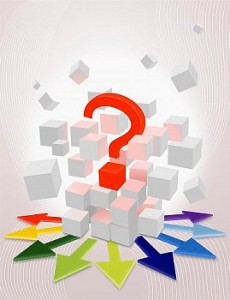 จงเขียนอธิบายพร้อมยกตัวอย่างประกอบ ตามหัวข้อในบทเรียน ต่อไปนี้
 
การจัดการธุรกิจภาพยนตร์ และดิจิตัล
 - ความสำคัญและพัฒนาการของธุรกิจภาพยนตร์
- ชนิดของธุรกิจภาพยนตร์
- โครงสร้างและบุคลากรในธุรกิจภายนตร์
- การดำเนินงาน/ ลักษณะการประกอบธุรกิจภาพยนตร์ 
-อุปสรรคและปัญหาในการประกอบธุรกิจ
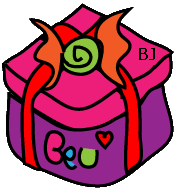